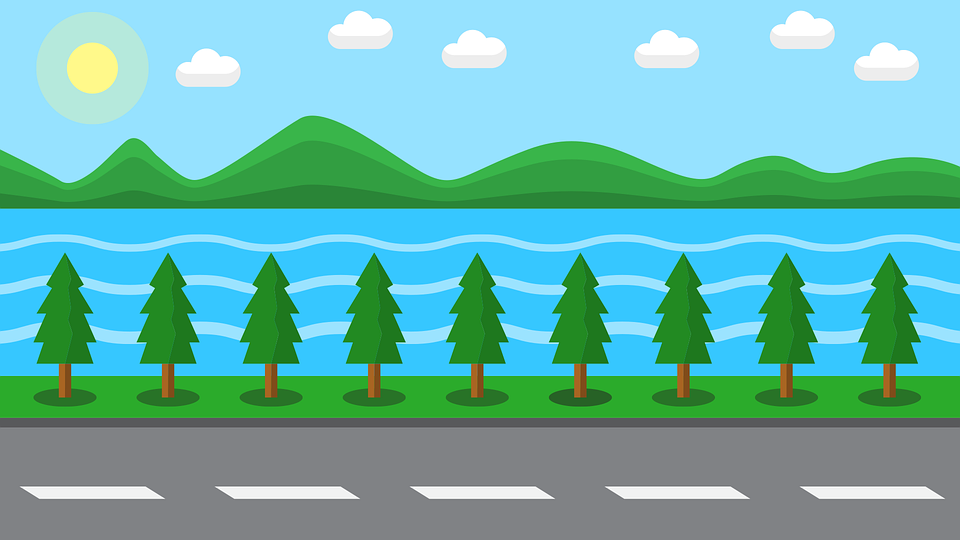 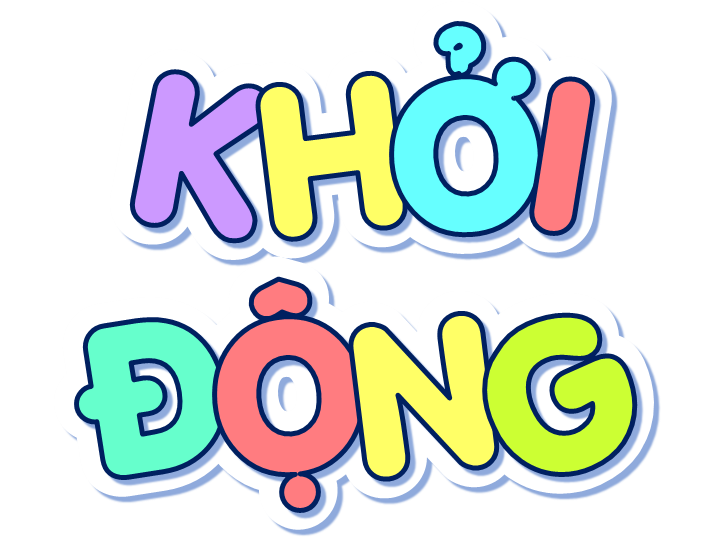 KHỞI
ĐỘNG
KHỞI
ĐỘNG
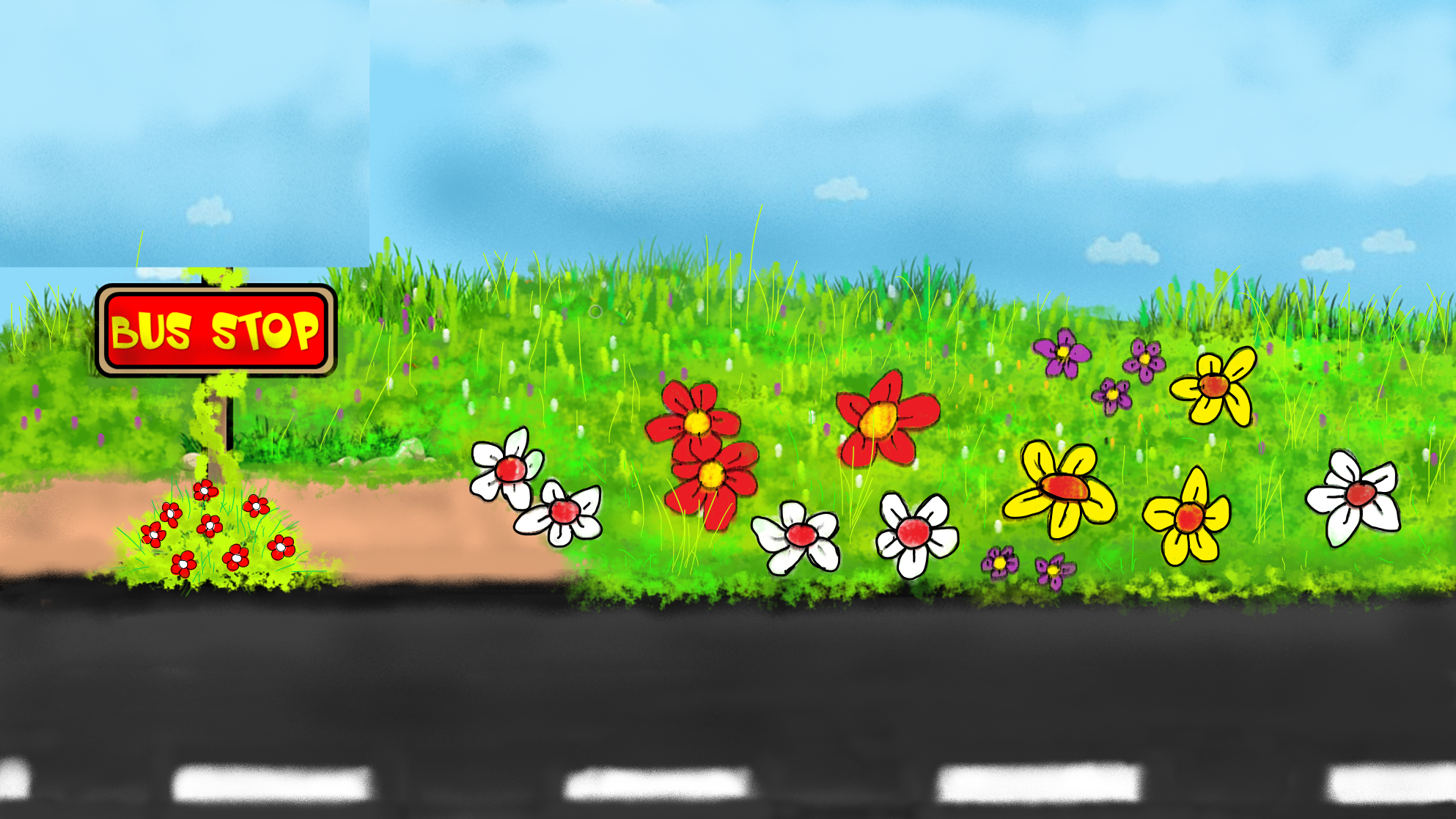 NÀO MÌNH CÙNG LÊN XE BUÝT
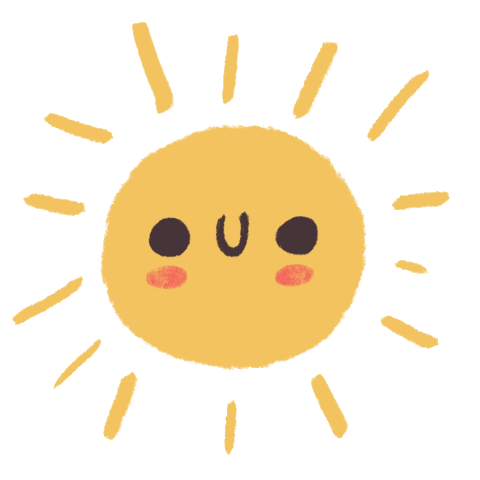 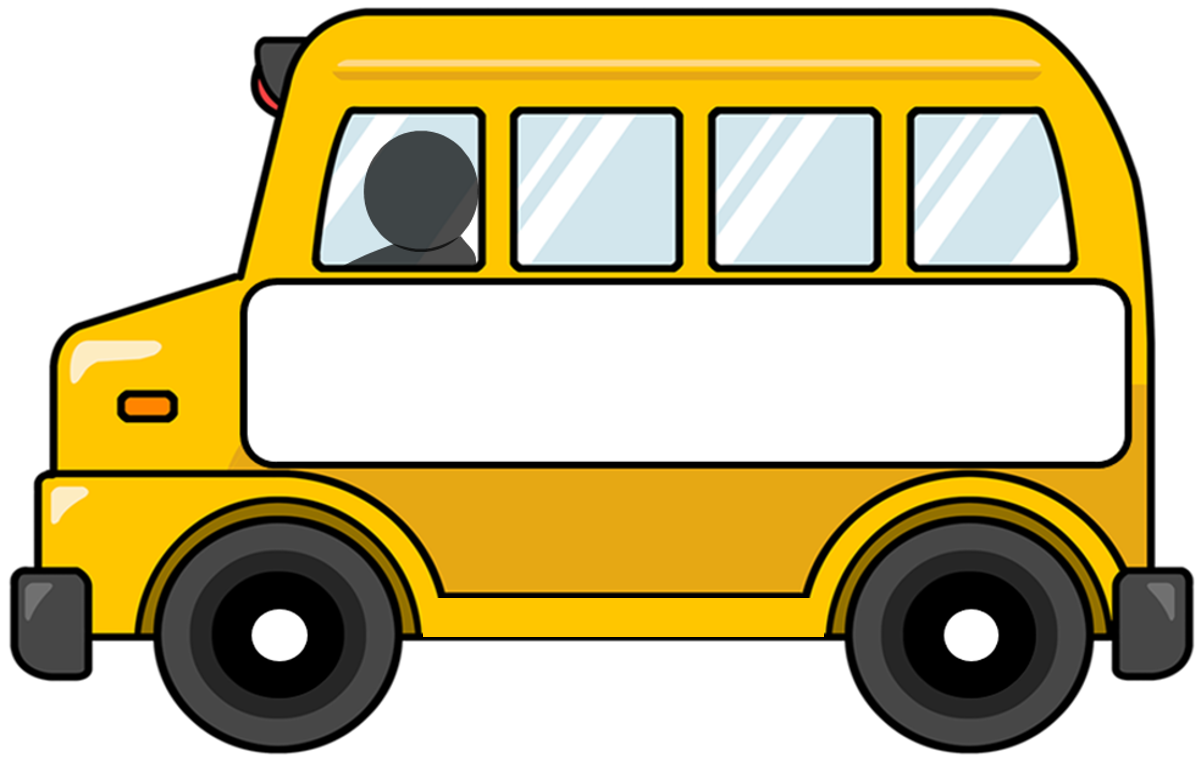 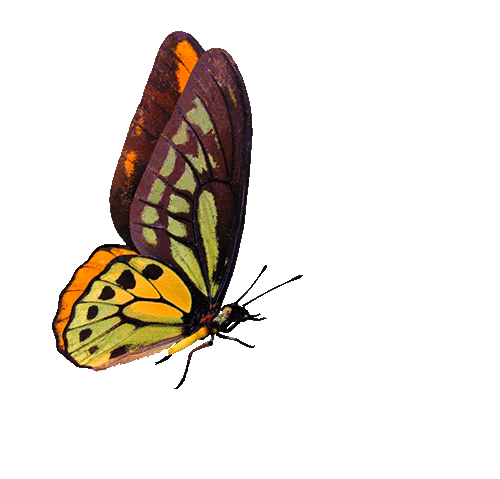 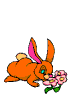 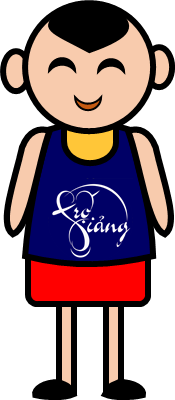 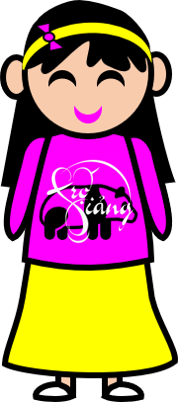 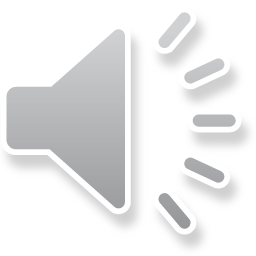 Hãy trả lời đúng các câu hỏi để được lên xe nhé!
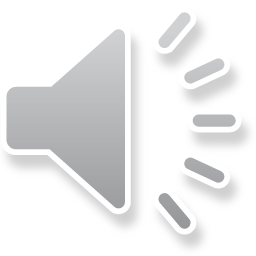 HƯỚNG DẪN
Thầy cô kích vào màn hình để bắt đầu trò chơi.
Kích chuột vào màn hình để ô tô di chuyển vào và hiện câu hỏi.
Kích chuột vào màn hình để hiện đáp án
Kích chuột vào mũi tên RIGHT – nếu học sinh trả lời đúng. Tự động chạy hiệu ứng đón học sinh, kết thúc silde
Kích chuột vào mũi tên WRONG – nếu học sinh trả lời sai. Tự động chạy hiệu ứng không đón học sinh, kết thúc silde
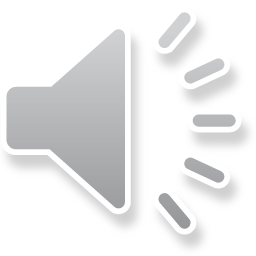 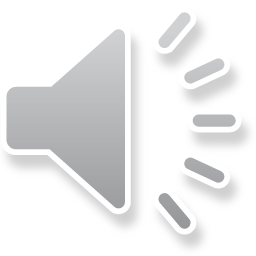 PLAY
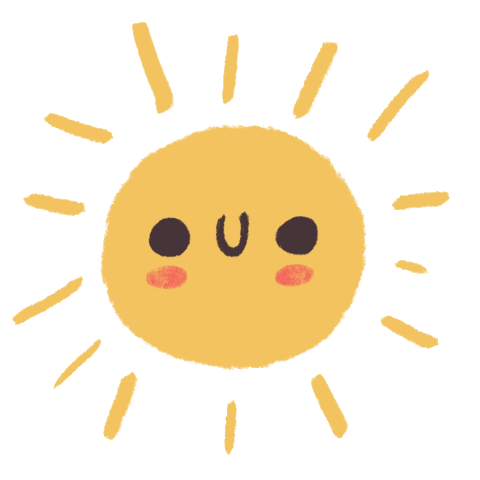 So sánh: 9 899 ..?.. 10 000
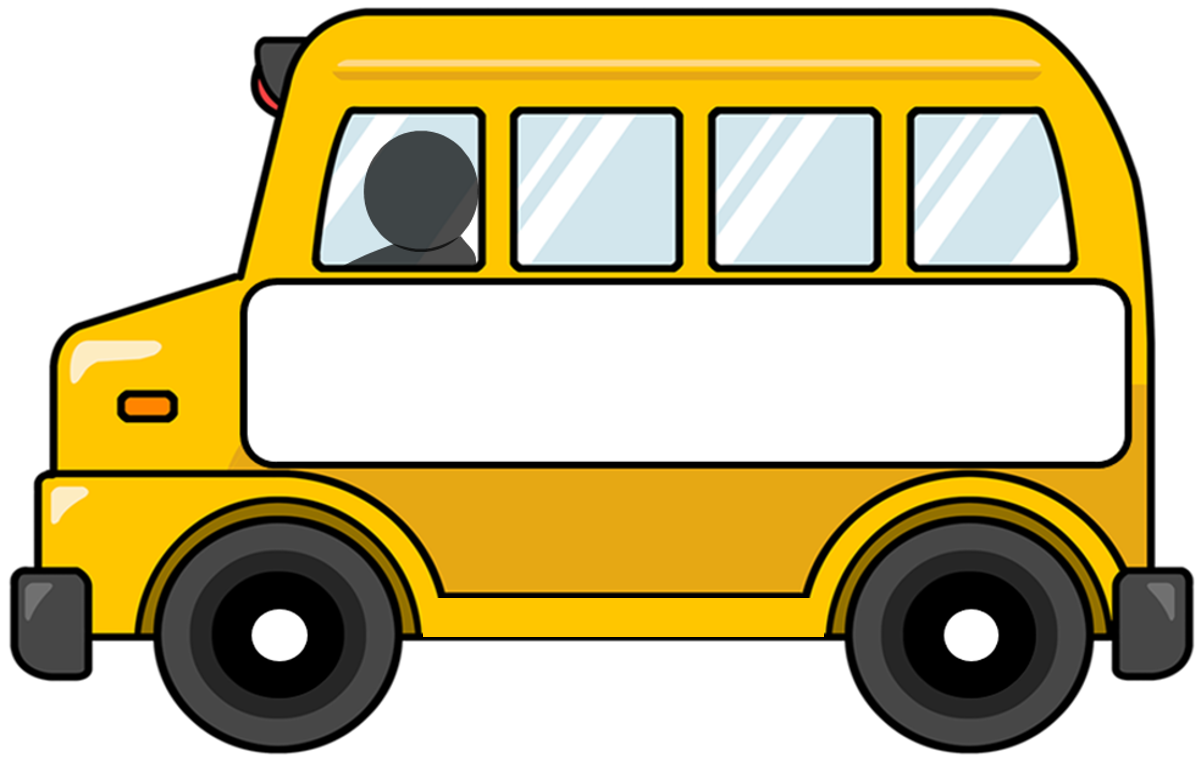 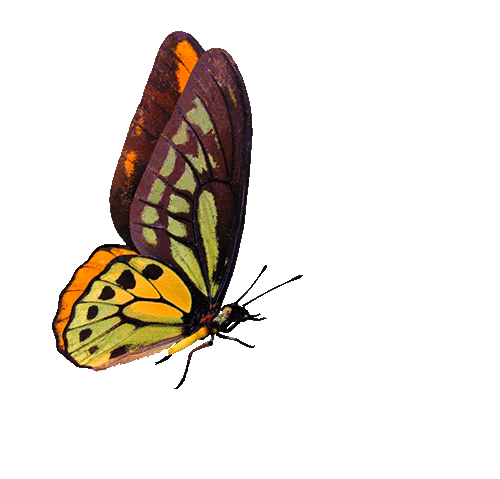 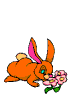 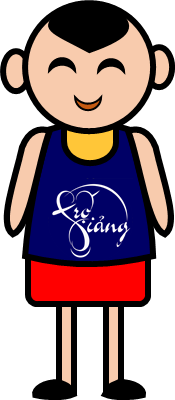 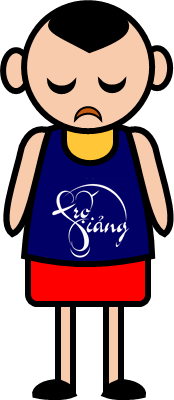 Đáp án: <
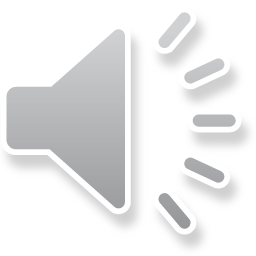 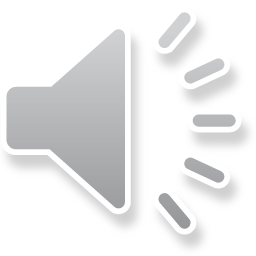 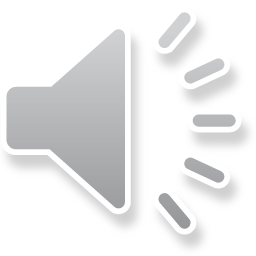 RIGHT
WRONG
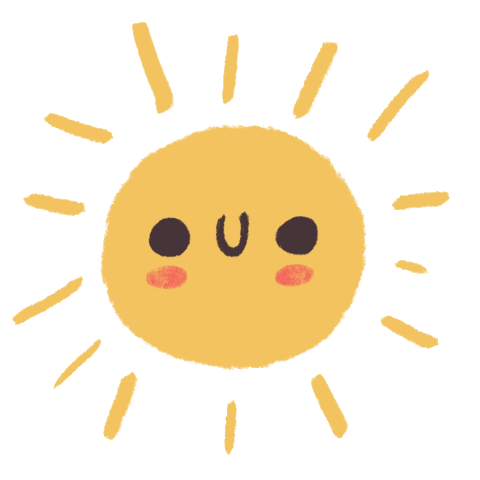 Làm tròn số 11 927 đến hàng nghìn?
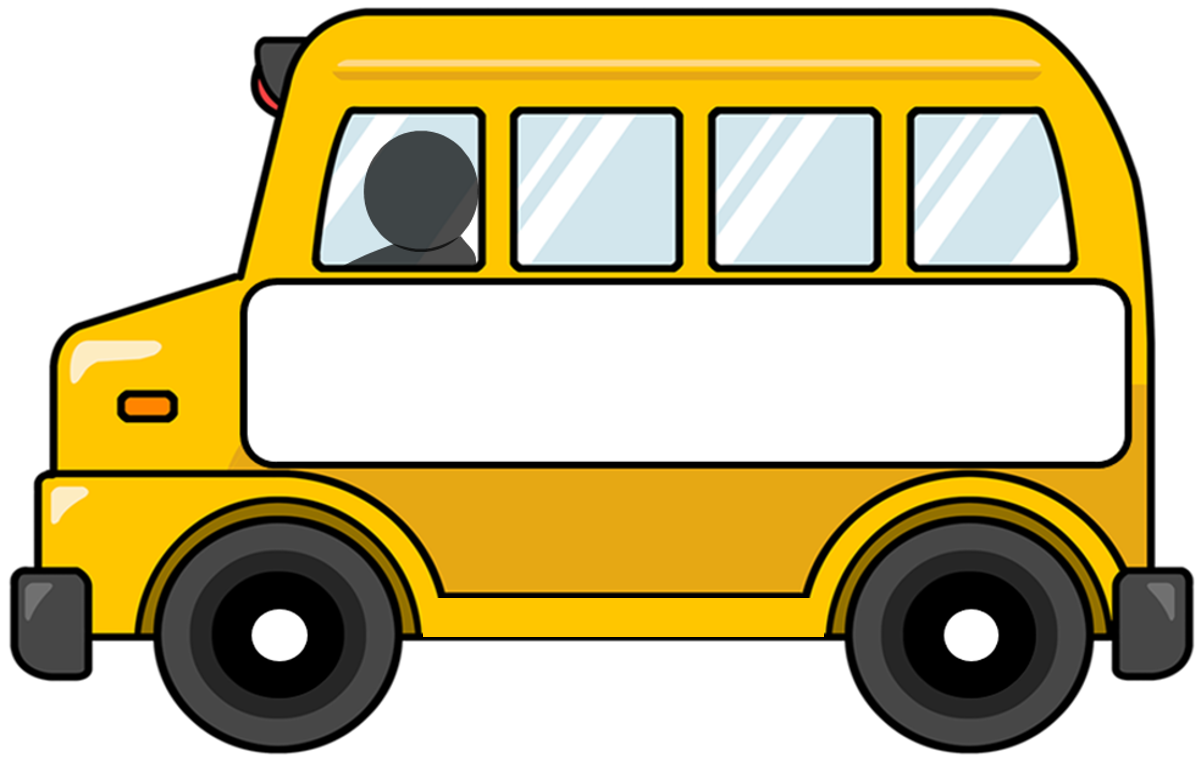 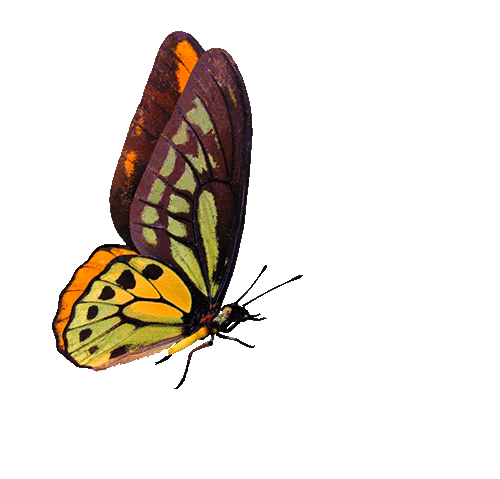 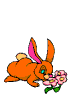 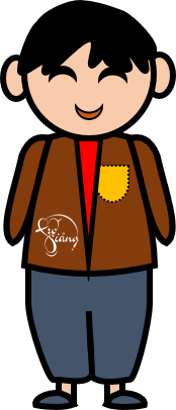 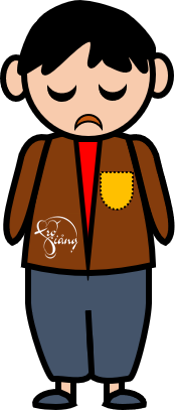 12 000
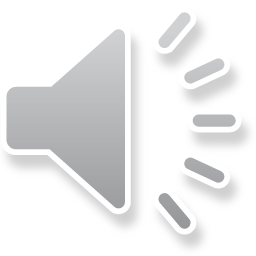 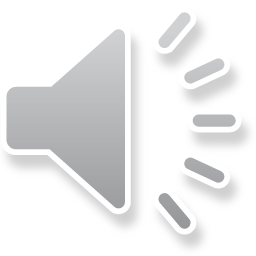 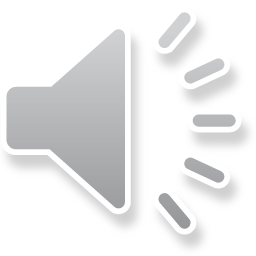 RIGHT/ĐÚNG
WRONG/SAI
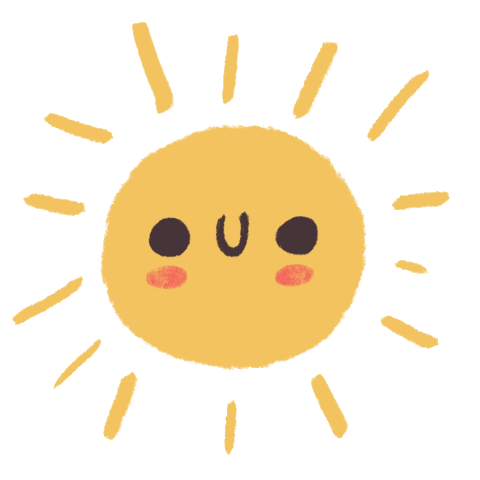 75 580 = 70 000 +…?.. + 500 + 80
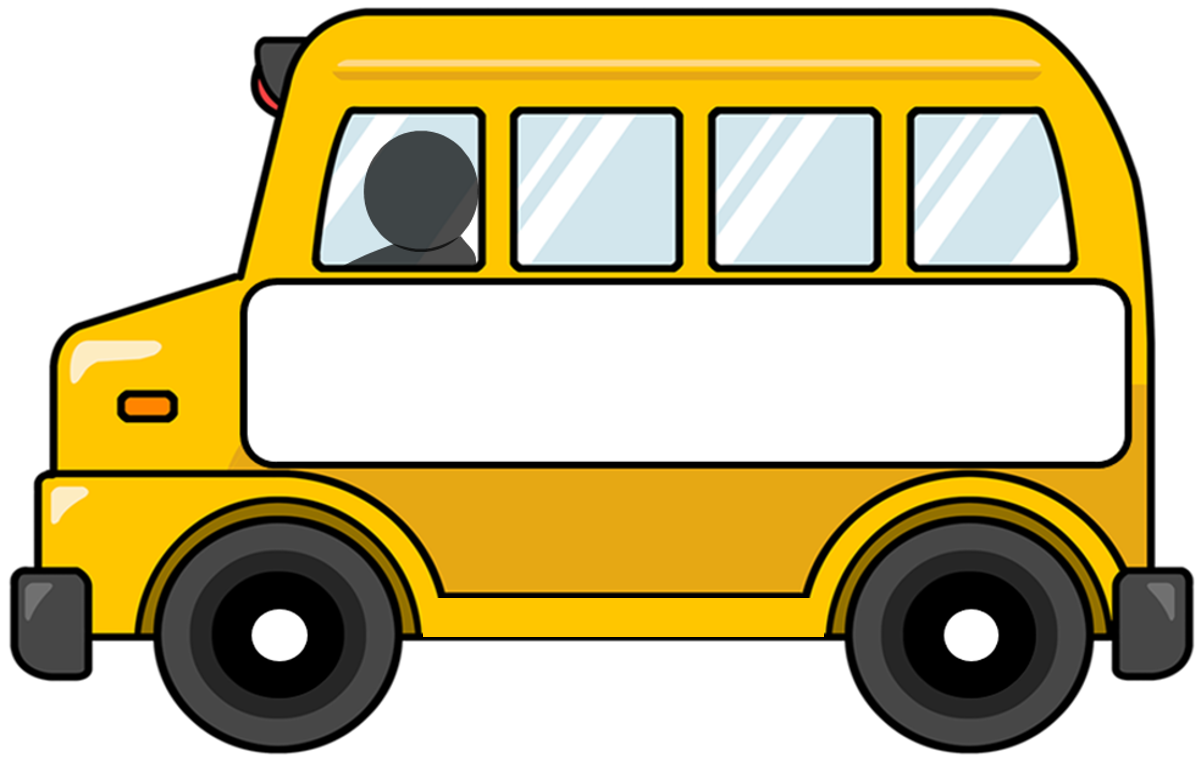 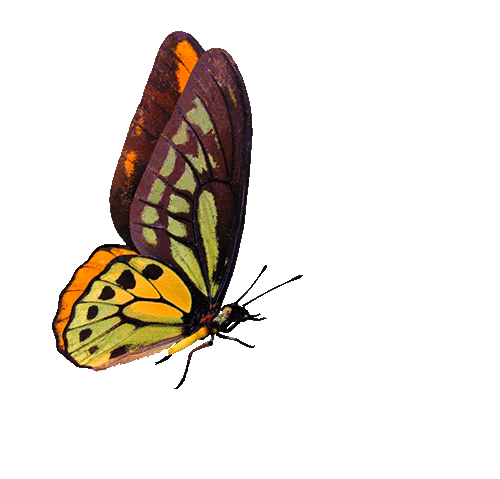 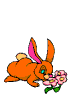 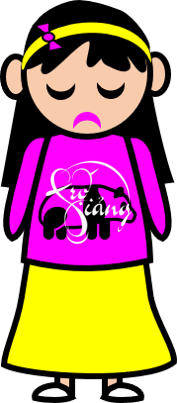 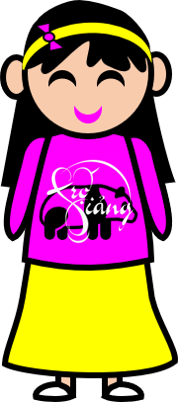 5 000
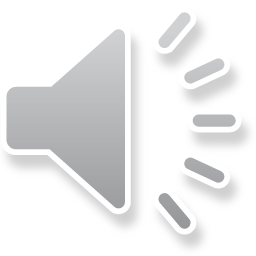 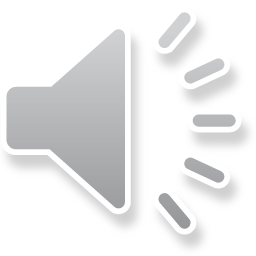 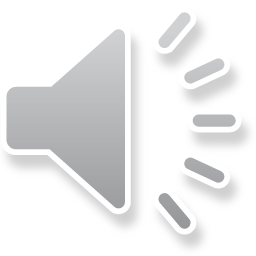 RIGHT/ĐÚNG
WRONG/SAI
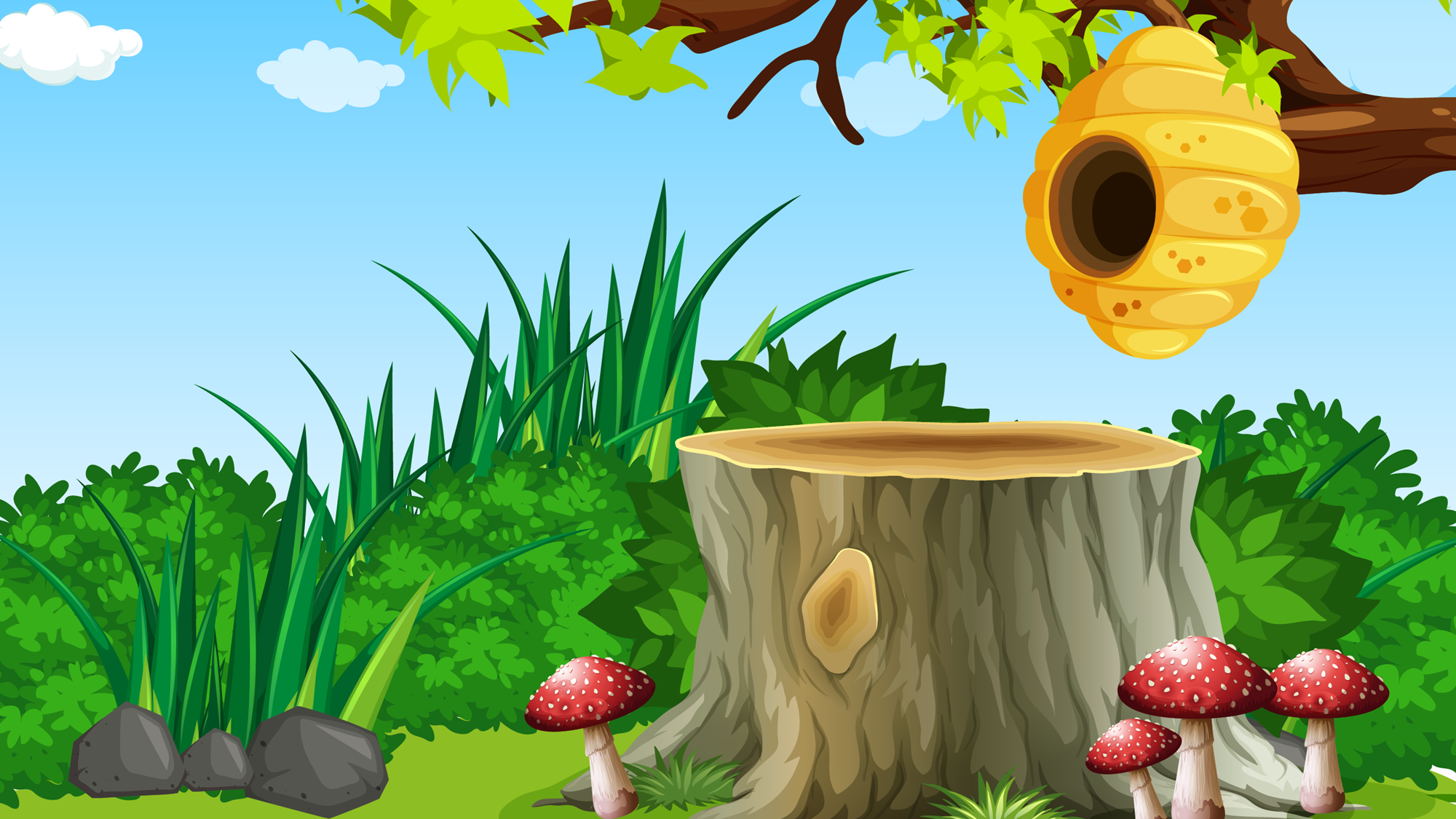 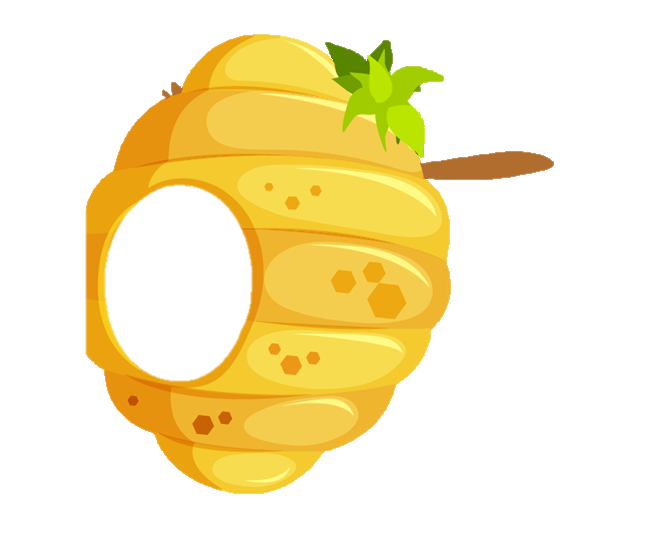 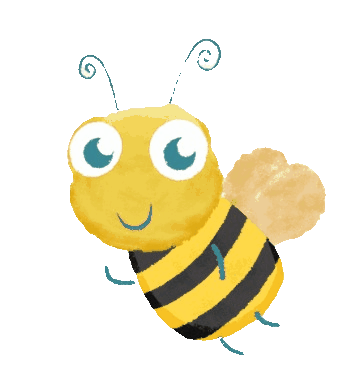 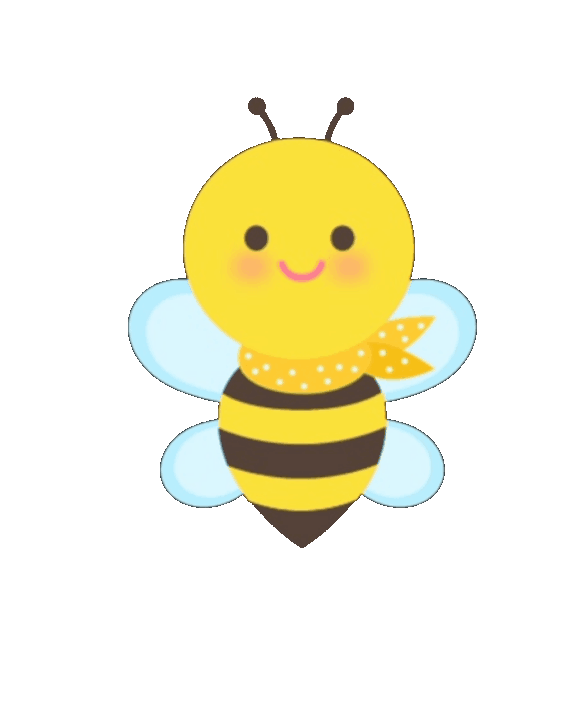 Thứ … ngày … tháng … năm …
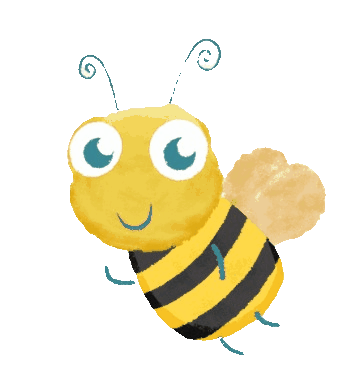 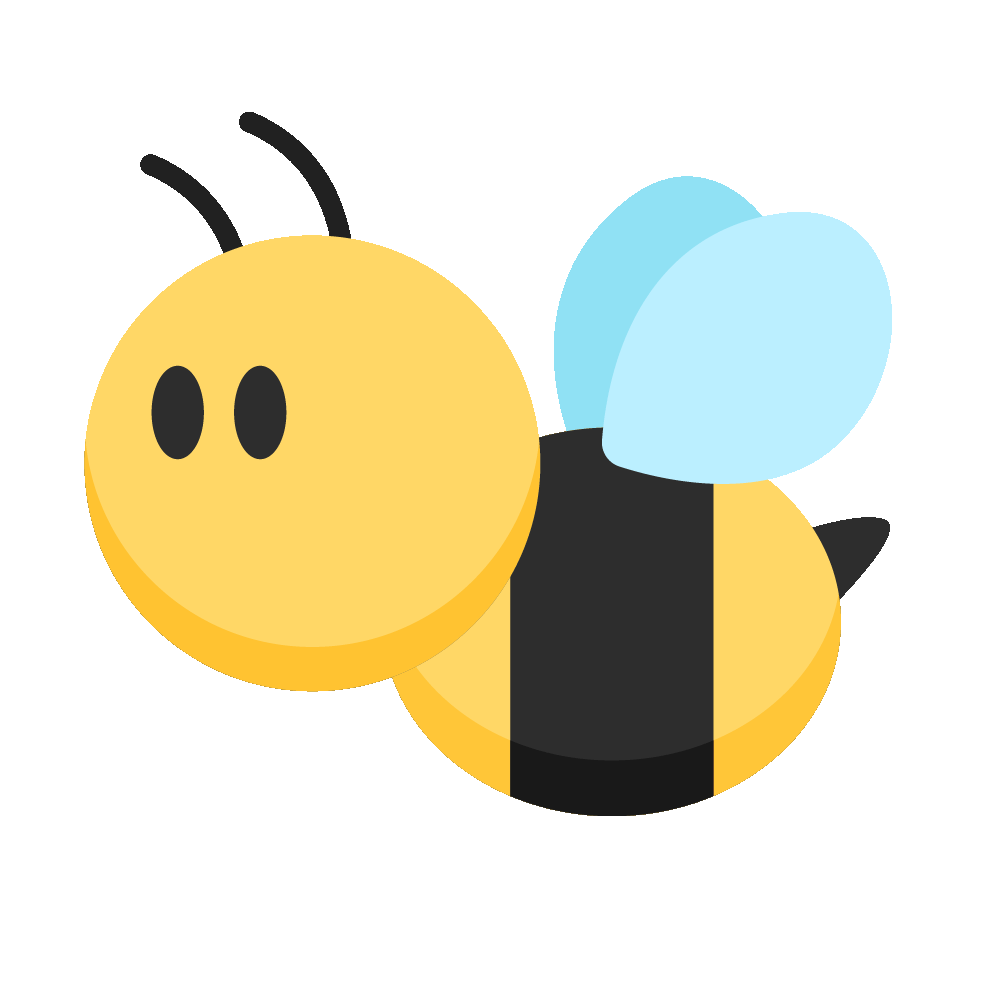 Toán
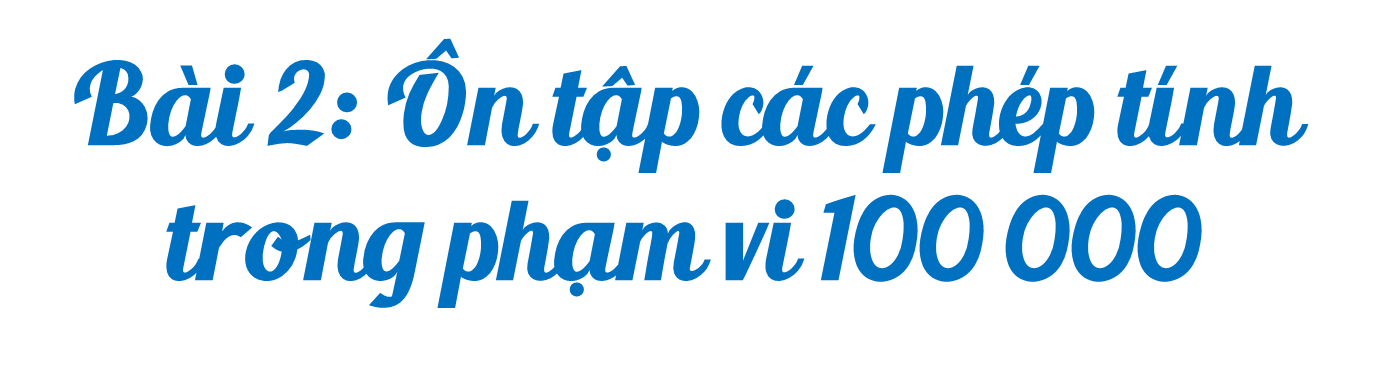 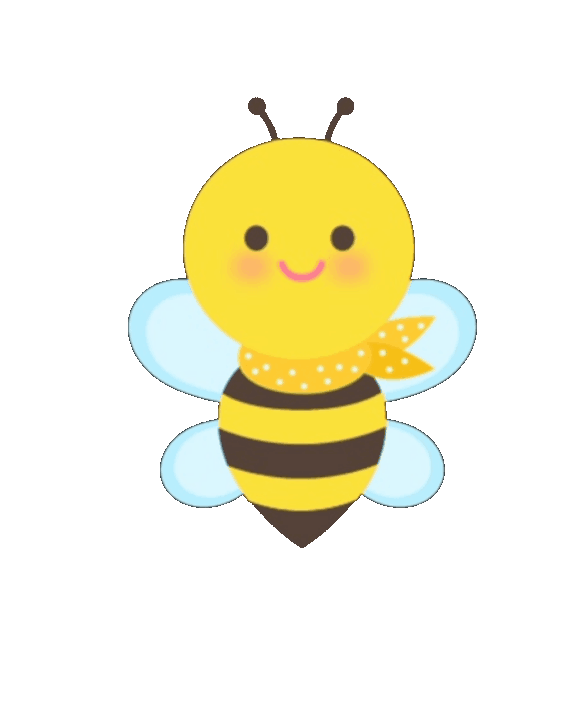 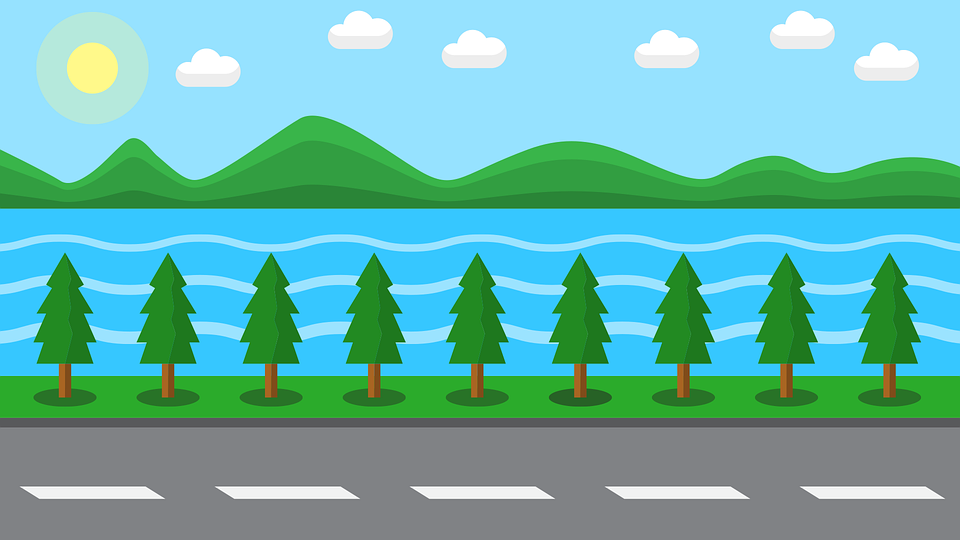 Thực hiện được phép cộng, trừ, nhân, chia đã học trong phạm vi 100 000.
Tính nhẩm được các phép cộng, trừ, nhân, chia đã học và tính giá trị của biểu thức liên quan đến các số tròn nghìn, tròn chục nghìn.
Tính được giá trị của biểu thức liên quan đến phép cộng, trừ, nhân, chia có và không có dấu ngoặc.
Giải được bài toán thực tế liên quan đến các phép cộng, trừ, nhân, chia đã học.
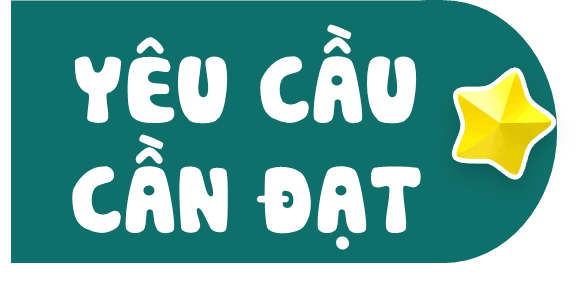 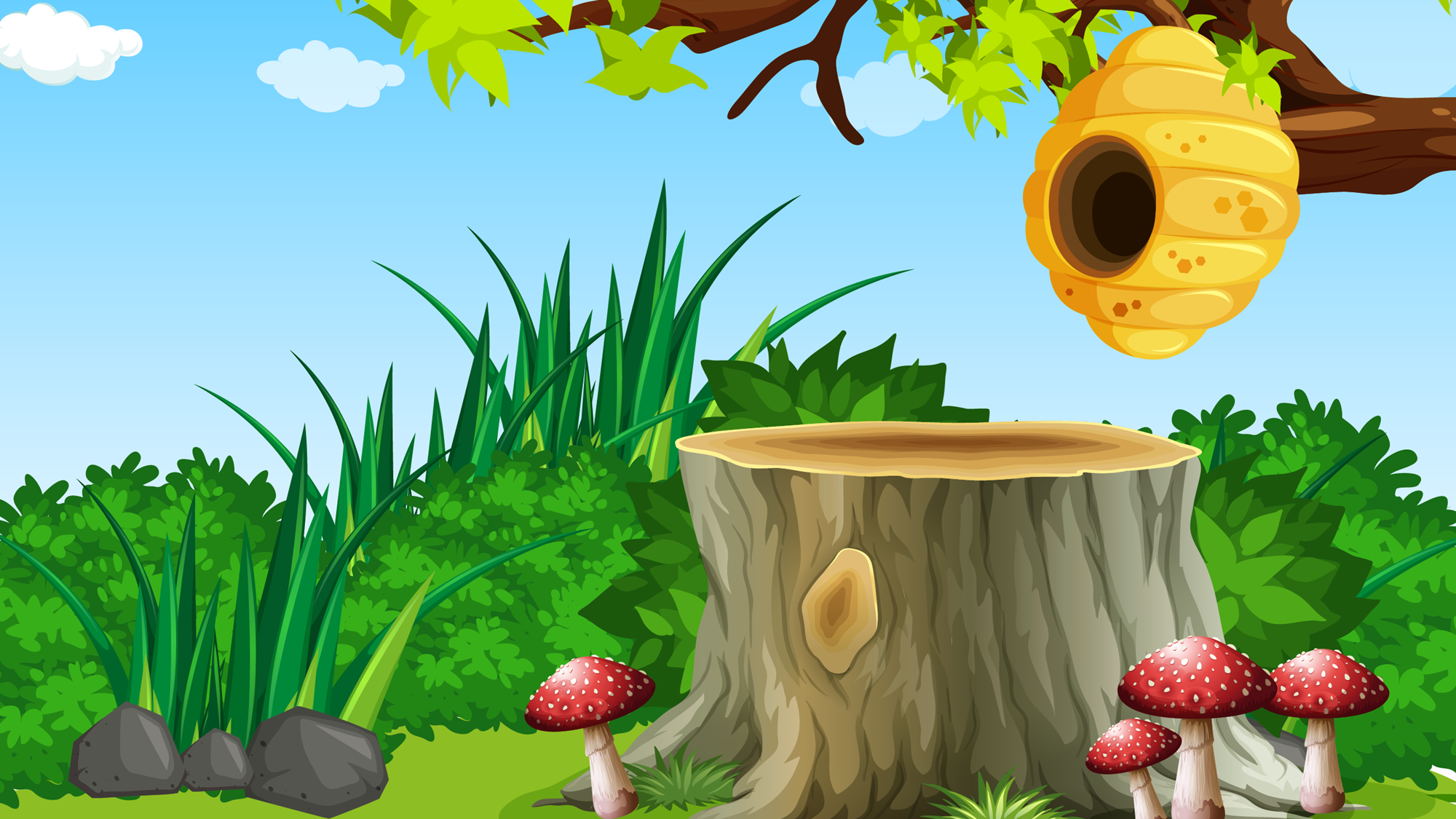 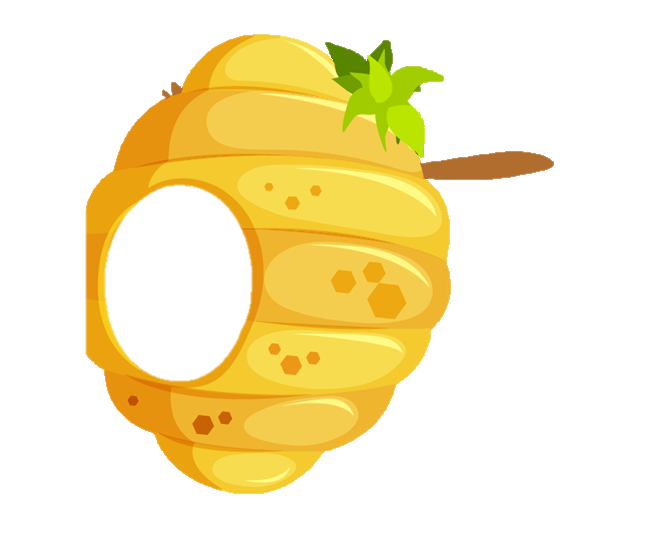 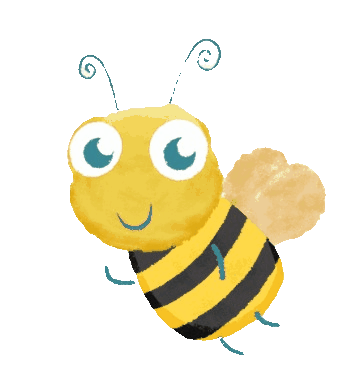 ·
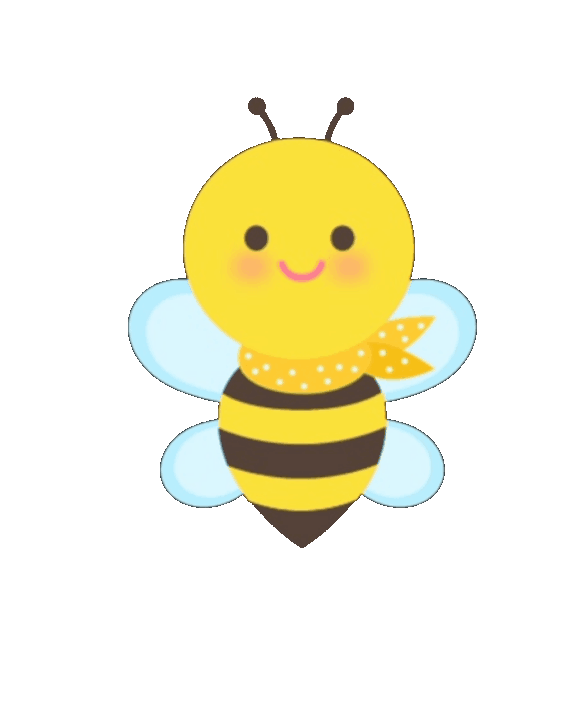 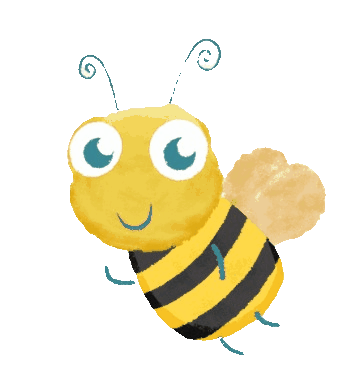 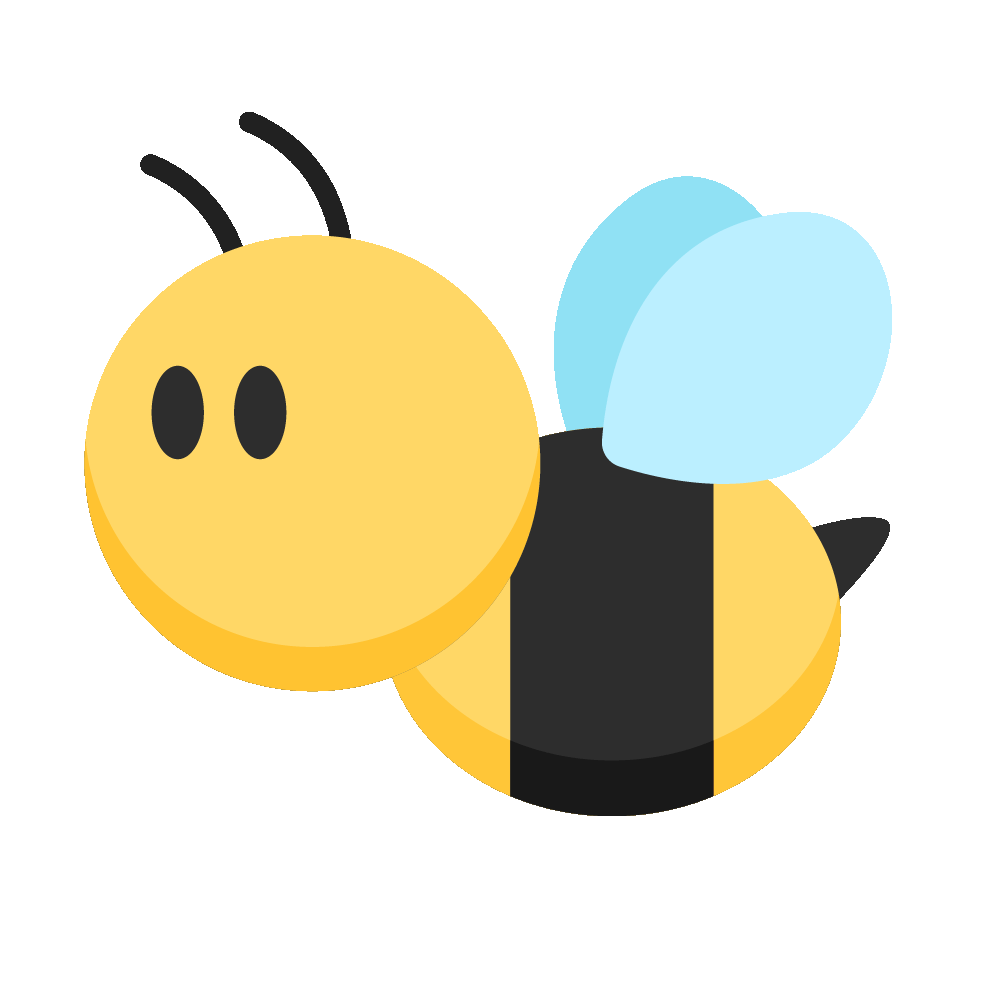 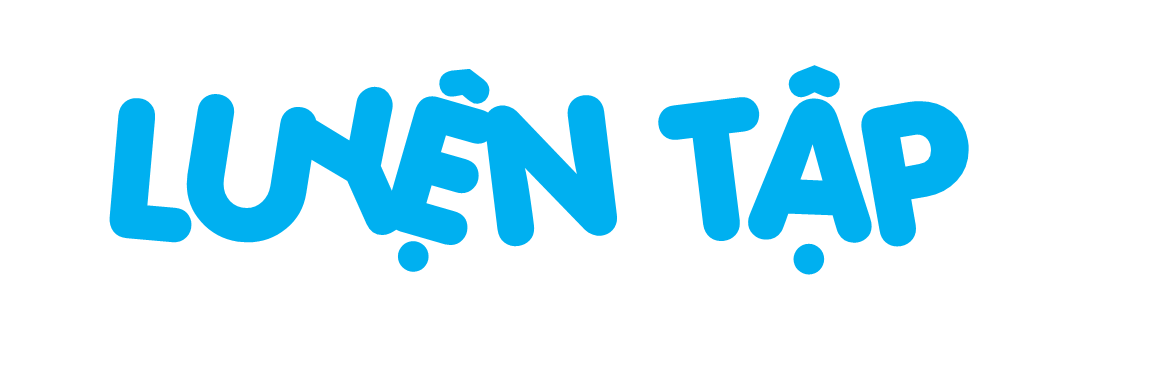 ·
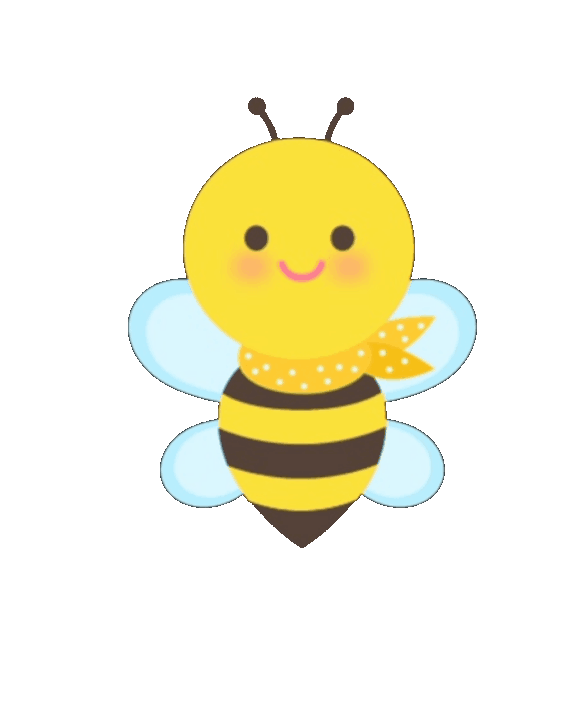 1
Tính nhẩm.
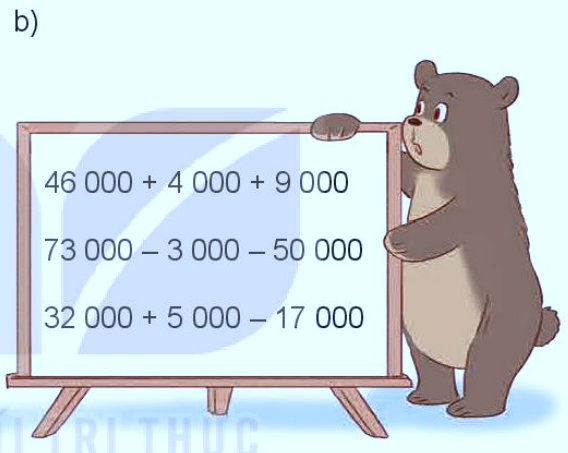 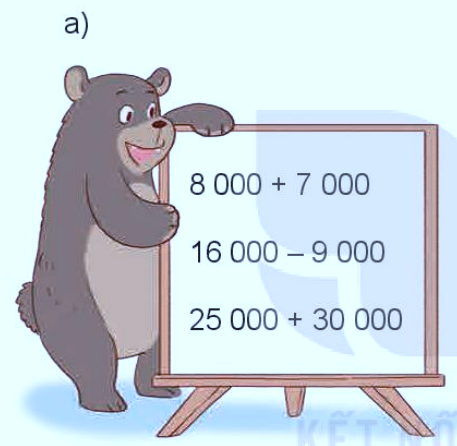 [Speaker Notes: Kích vào hình con ong gánh mật để quay lại slide câu hỏi]
b)
a)
8 000 + 7 000 =
16 000 - 9 000 =
25 000 + 30 000 =
46 000 + 4 000 + 9 000 =
73 000 - 3 000 - 50 000 =
32 000 + 5 000 - 17 000 =
15 000
59 000
7 000
20 000
55 000
20 000
[Speaker Notes: Kích vào hình con ong gánh mật để quay lại slide câu hỏi]
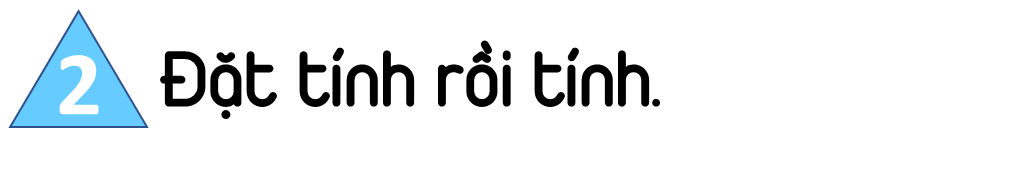 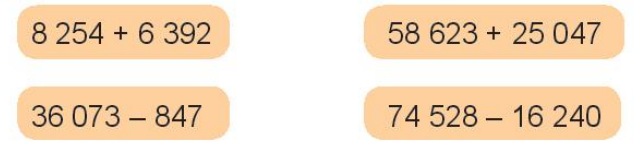 [Speaker Notes: Kích vào hình con ong gánh mật để quay lại slide câu hỏi]
8 254 + 6 392
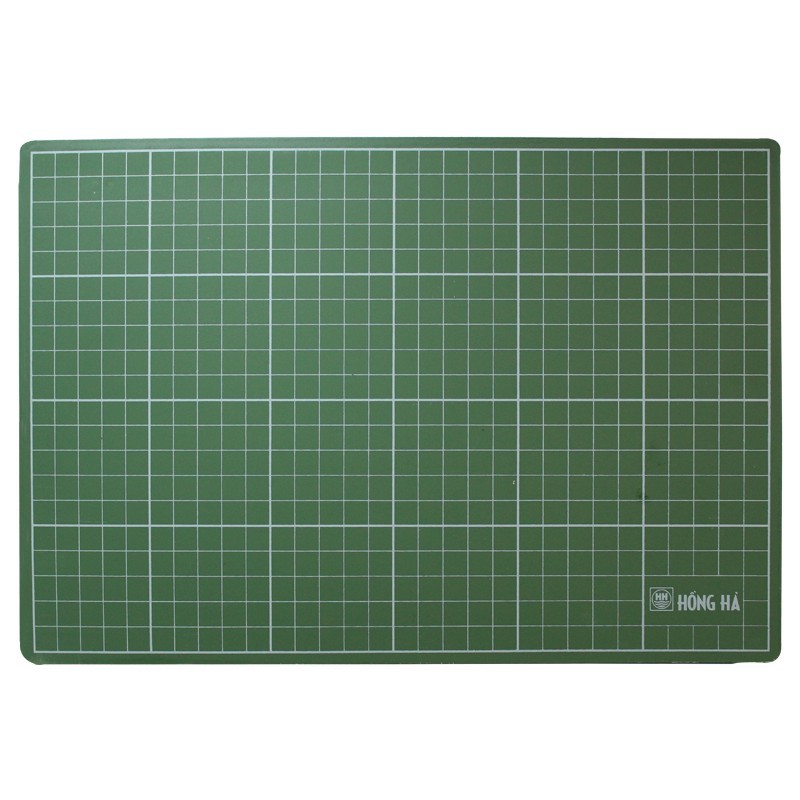 8 254
6 392
6
4
6
14
36 073 - 847
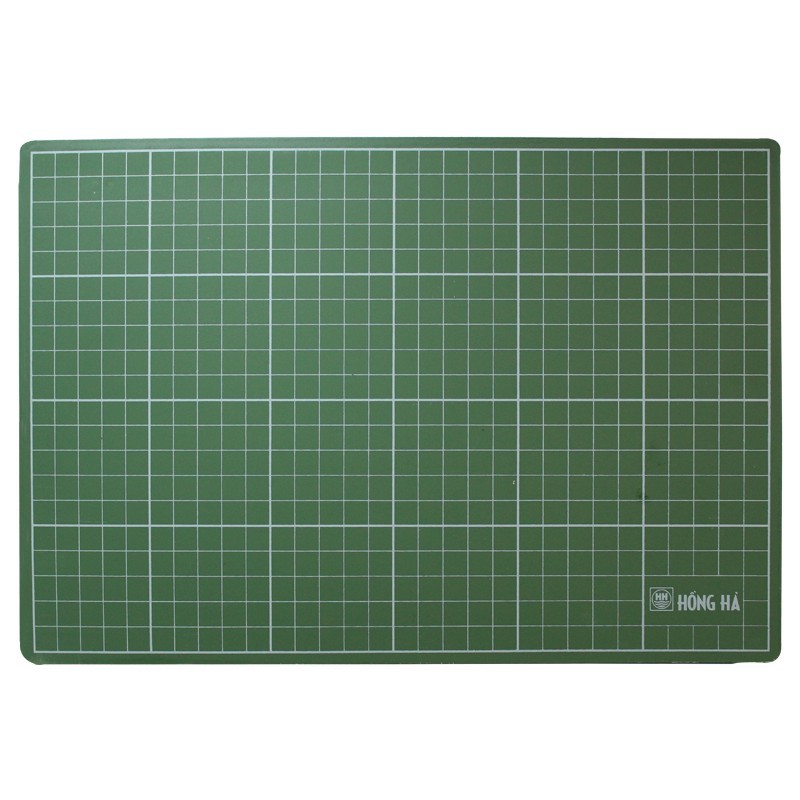 36 073
847
2
2
6
3
5
58 623 + 25 047
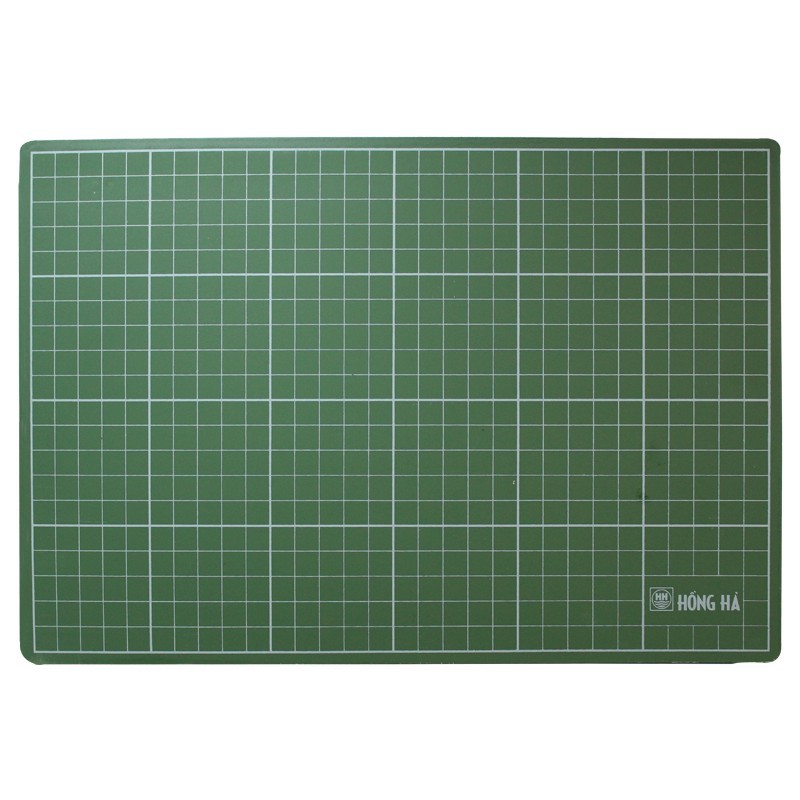 58 623
25 047
6
7
0
8
3
74 528 - 16 240
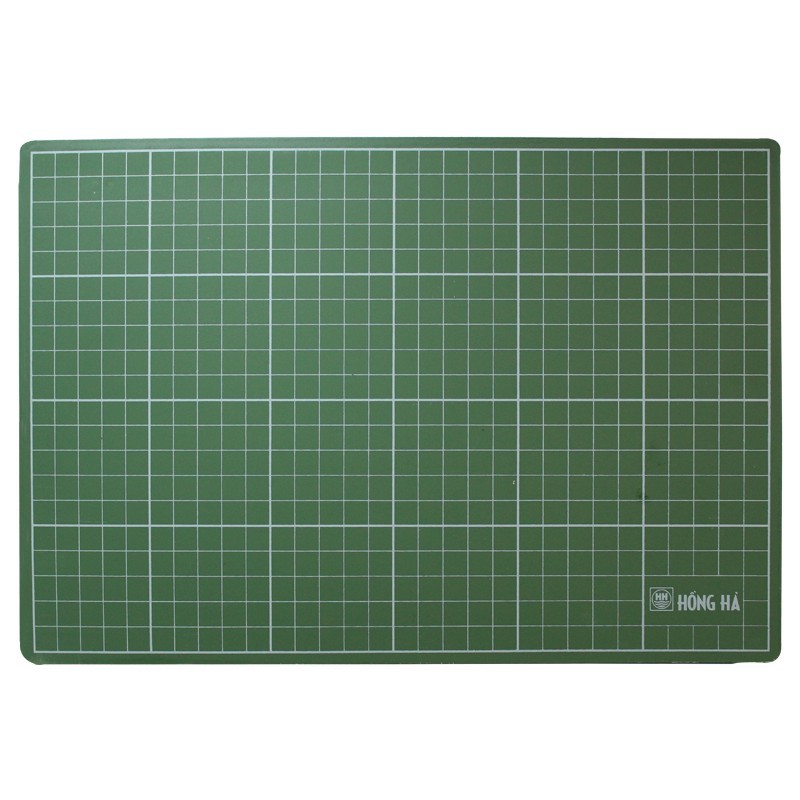 74 528
16 240
2
8
8
5
8
3
Tính giá trị biểu thức.
b) 16 000 + 8 140 + 2 760
a) 57 670  - (29 653 - 2 653)
= 24 140 + 2760
= 26 900
= 57 670 – 27 000
= 30 670
Khi tính giá trị của biểu thức có dấu ngoặc ( ) thì trước tiên ta thực hiện các phép tính trong ngoặc.
[Speaker Notes: Kích vào hình con ong gánh mật để quay lại slide câu hỏi]
Giá một hộp bút là 16 500 đồng, giá một ba lô học sinh nhiều hơn giá một hộp bút là 62 500 đồng. Mẹ mua cho An một hộp bút và một ba lô học sinh. Hỏi mẹ của An phải trả người bán hàng bao nhiêu tiền?
1
Tóm tắt
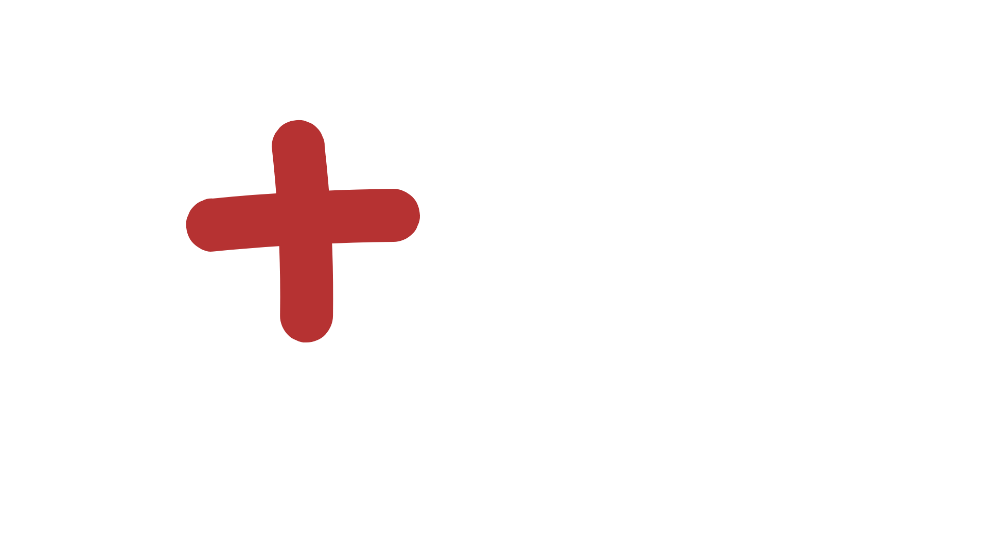 16 500 đ
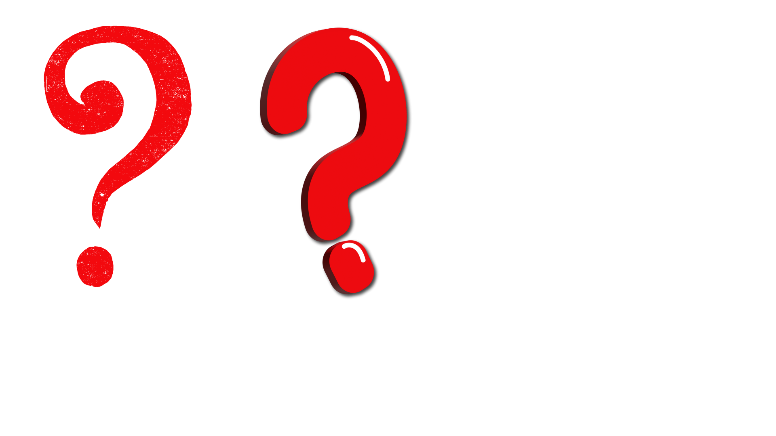 đồng
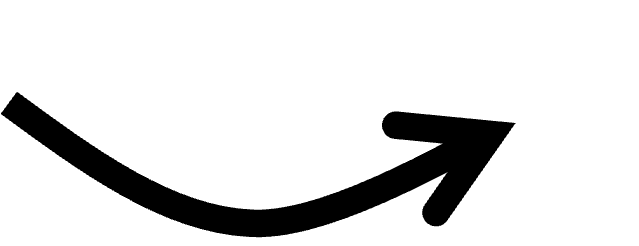 đồng
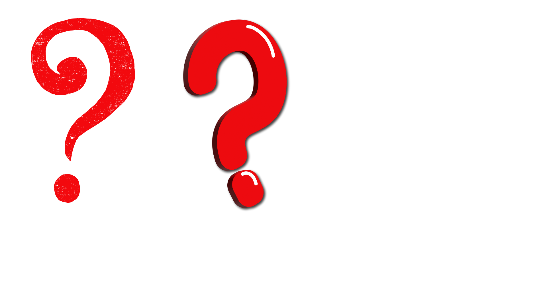 Hộp bút
62 500 đ
Ba lô
[Speaker Notes: Kích vào hình con ong gánh mật để quay lại slide câu hỏi]
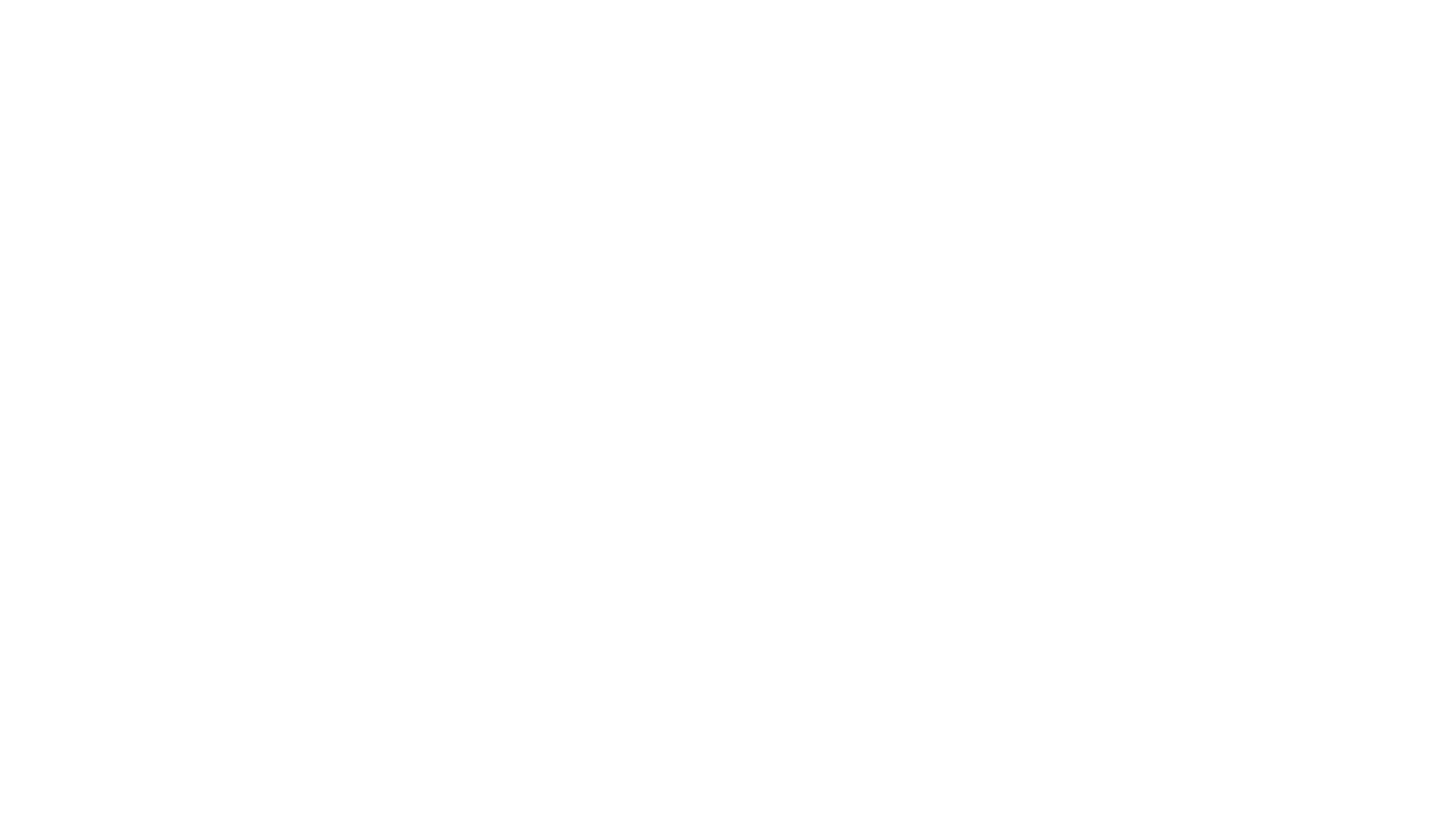 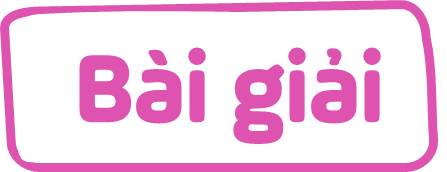 Giá tiền một ba lô học sinh là:
16 500 + 62 500 = 79 000 (đồng)
Mẹ An phải trả người bán hàng số tiền là:
16 500 + 79 000 = 95 500 (đồng)
Đáp số: 95 000 đồng.
[Speaker Notes: Kích vào hình con ong gánh mật để quay lại slide câu hỏi]
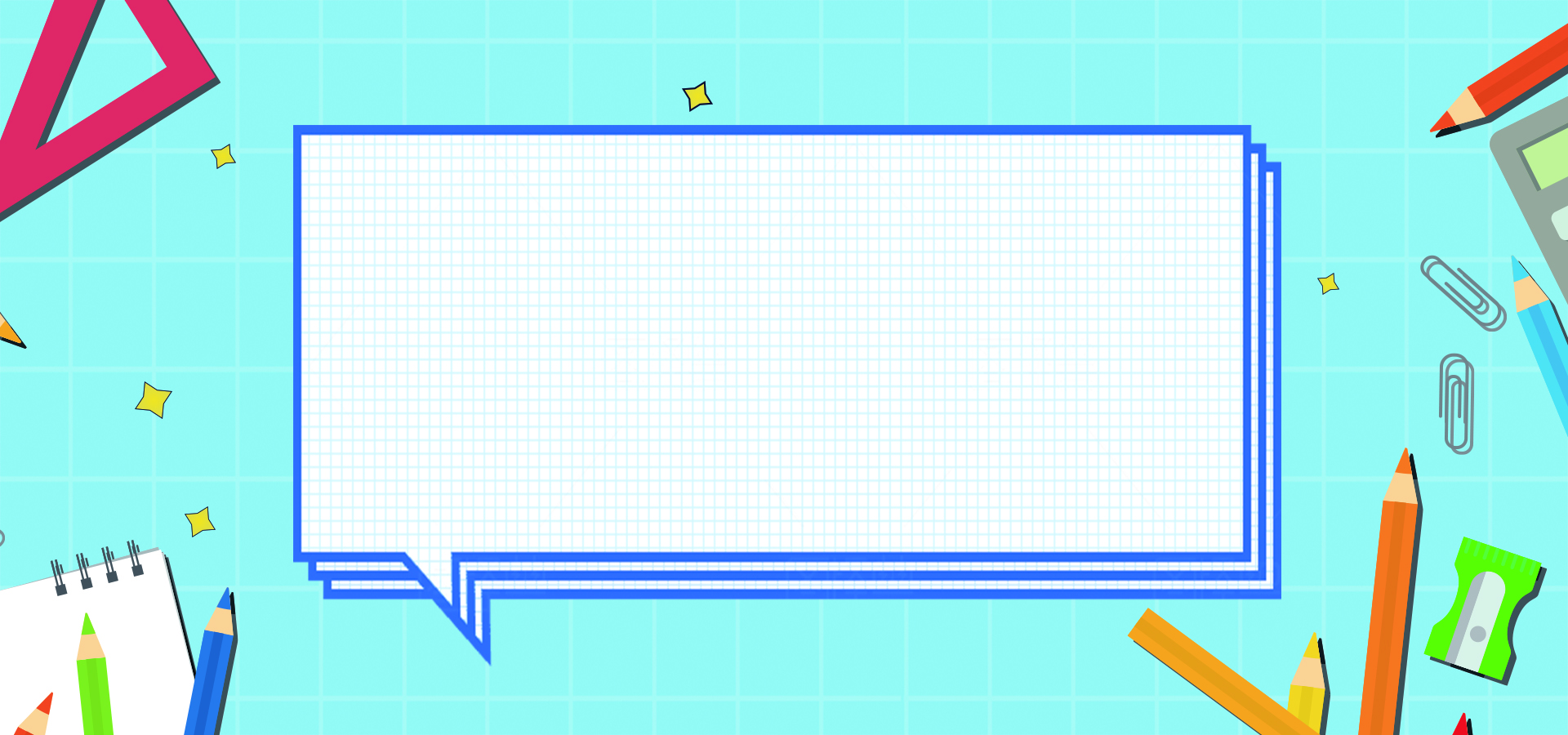 DẶN DÒ
- Xem lại bài học hôm nay
 Chuẩn bị: bài học tiếp theo
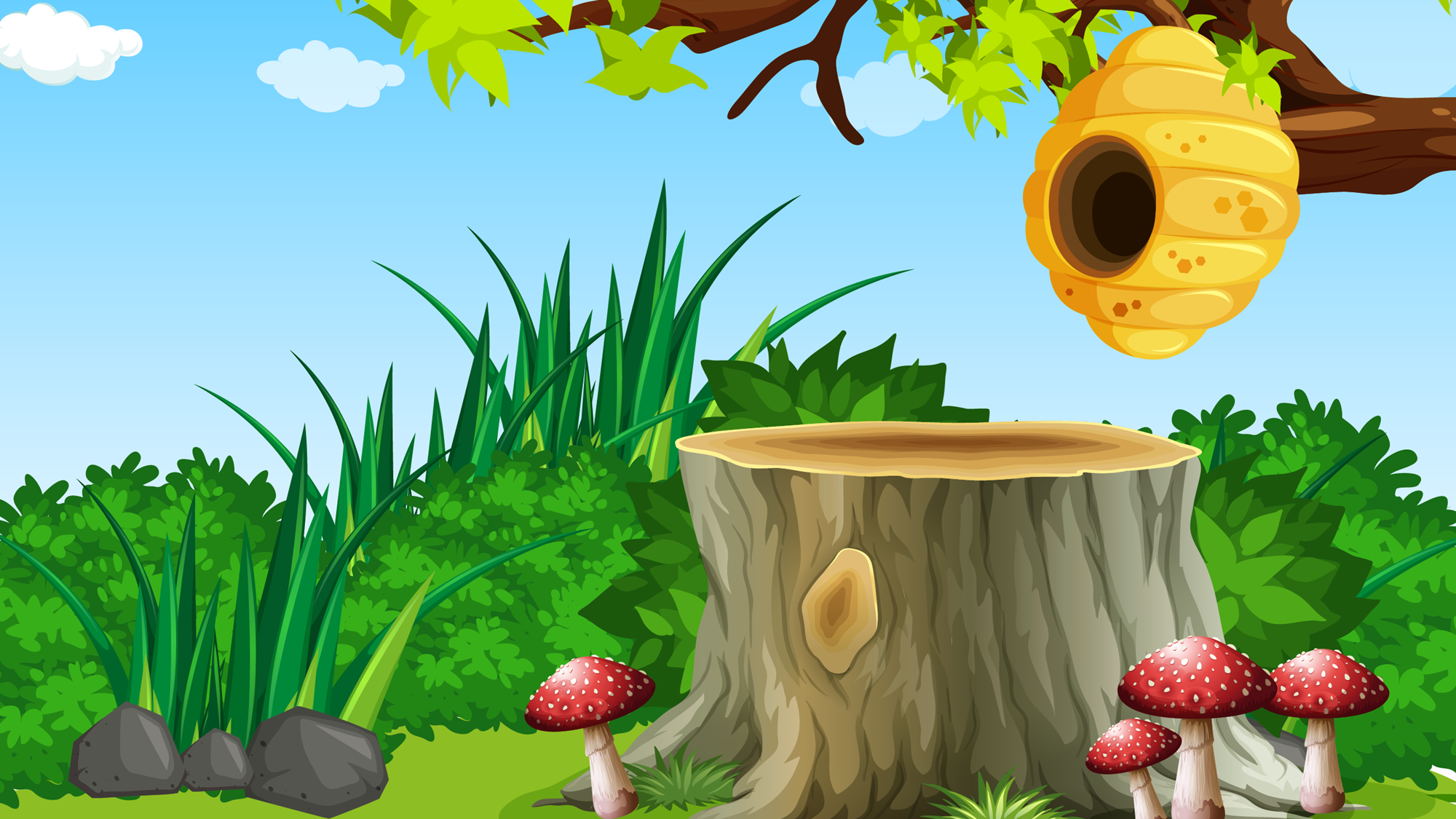 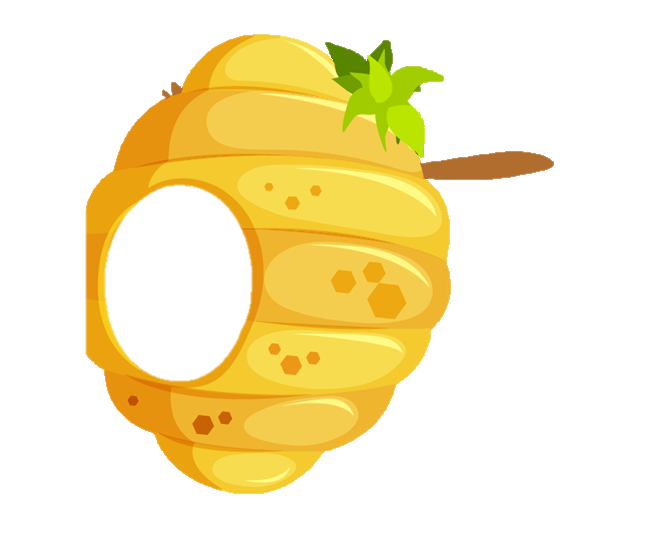 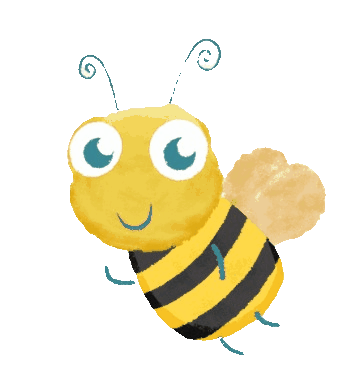 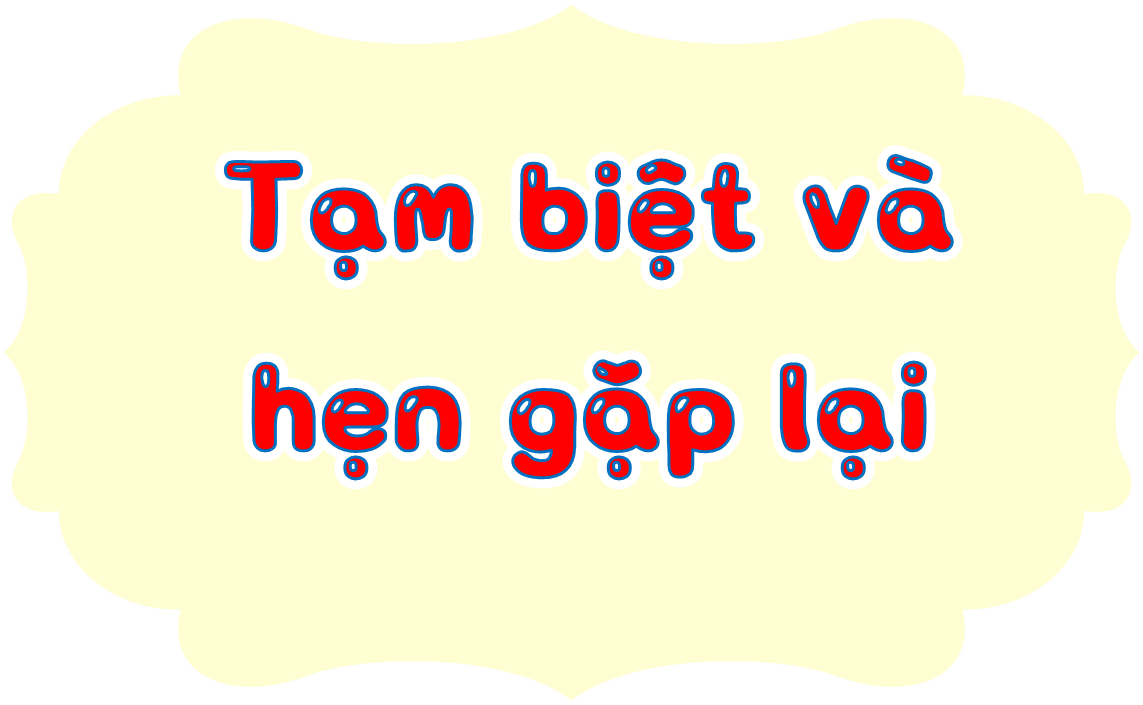 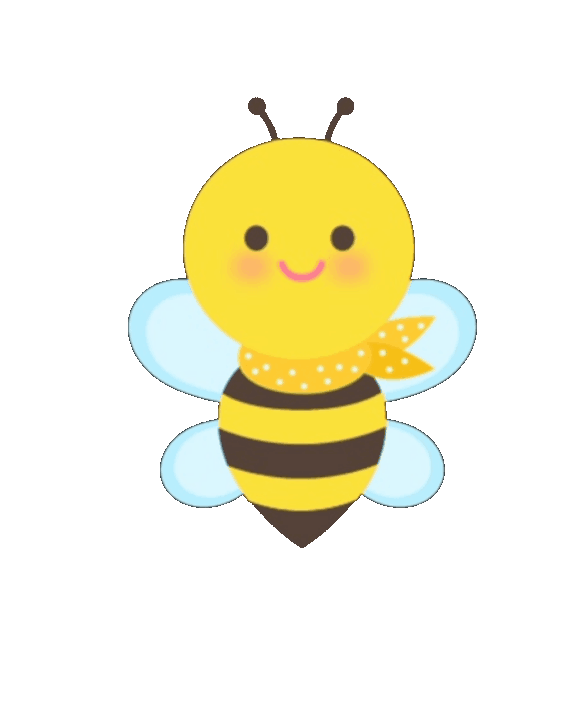 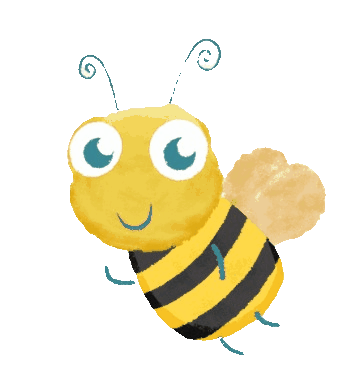 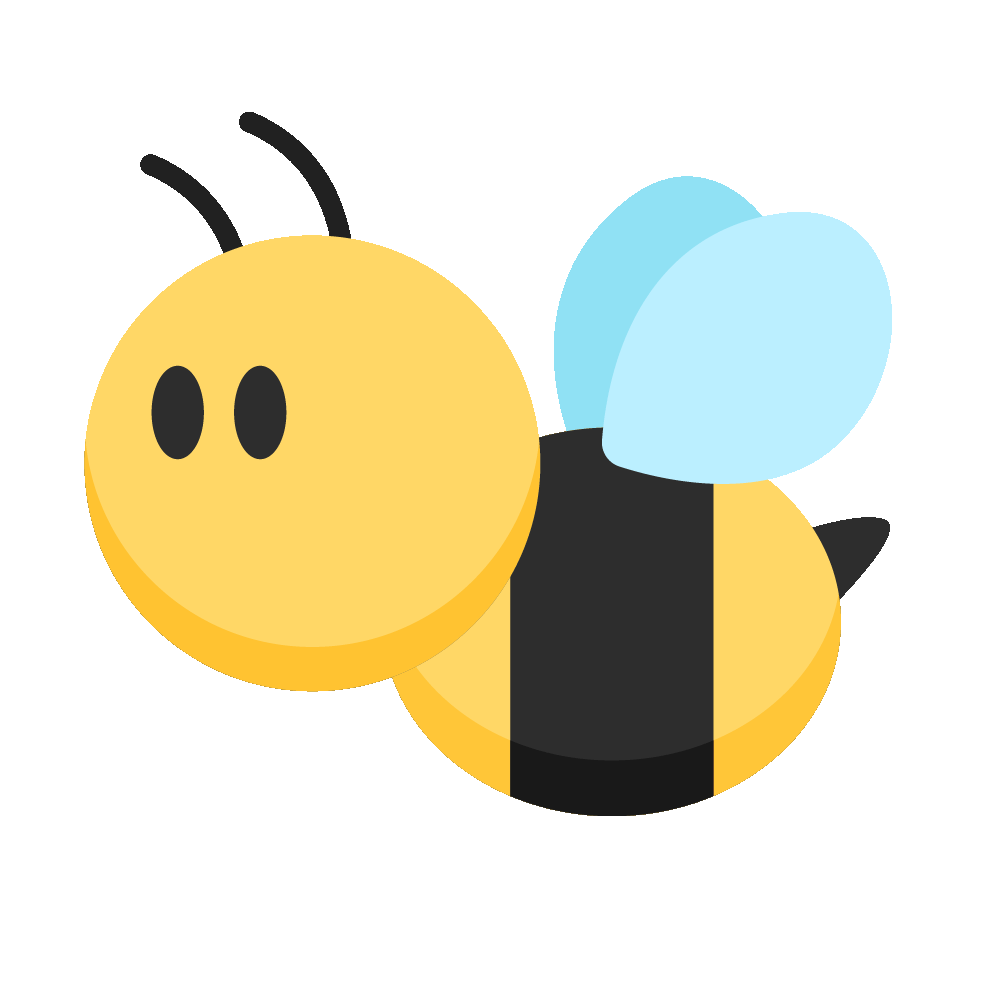 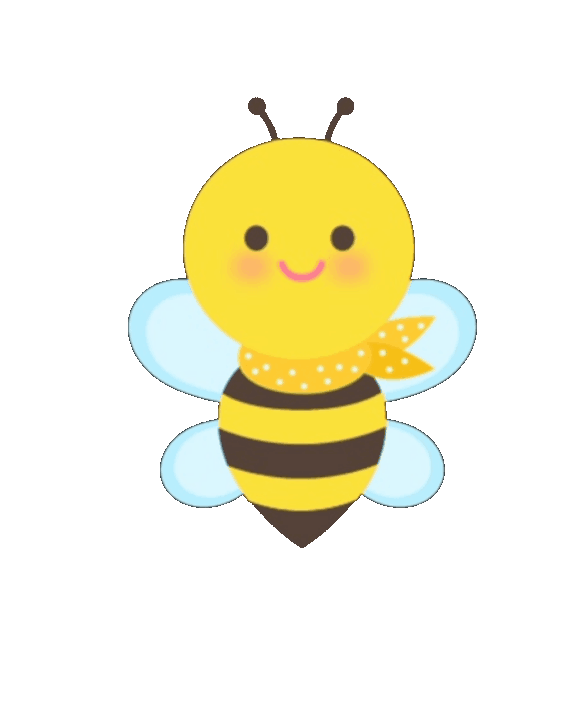